sPHENIX Status Update
Kin Yip
RHIC Coordination Meeting, Jan. 30, 2024
1
sPHENIX Status (TPC repair/upgrade and other detectors):
 We have completed the pink sheet (interlocks tests) for all racks in 1008-IR
 Transfer/generator test (for ODH) successful (Jan. 23, 2024)

 AESRC review happened on Jan. 24 and received 7 action items.

 We have assembled/installed/tested the Contingency Boxes for TPC

 We are now turning on all the 72 GEM’s (of TPC) at the operating 
voltage, … and cosmic run  (as in our schedule)

 We have also been improving/re-implementing cooling in 1008 for 
TPC, EMCAL...

 We’re doing the 2nd week of calorimeter readout & DAQ tests (utilizing the new ADC’s and partition modules)

 Collider User Training is needed for new shifters by Feb. 20, 2024, either in-person or online.
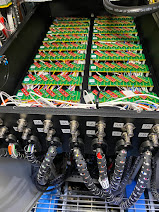